Who Were the Norse?
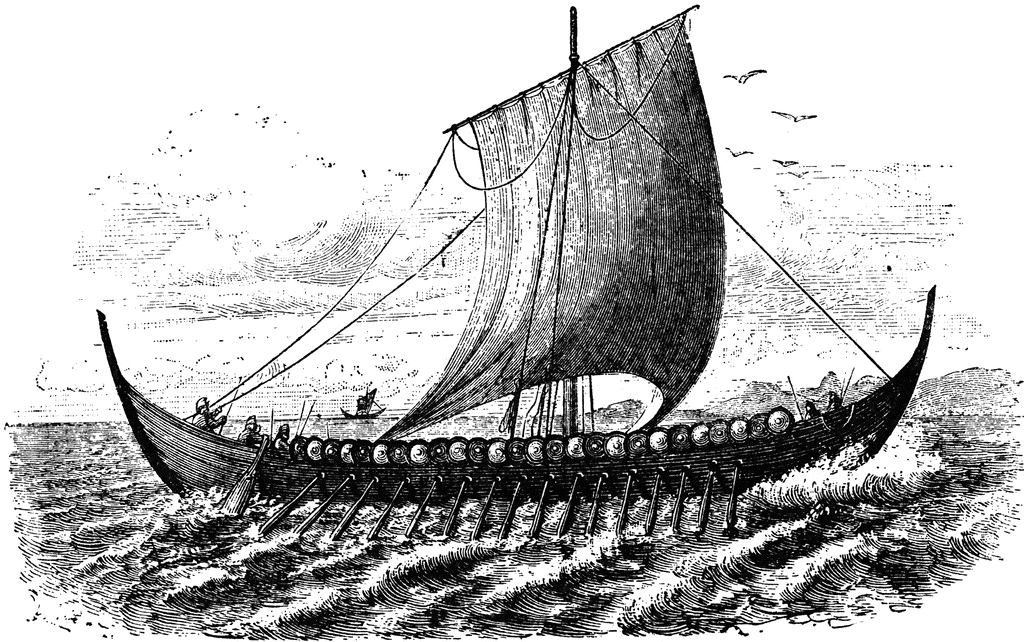 The term “Norse” often refers to medieval Scandinavia, its inhabitants, and its language
[Speaker Notes: Image: By unknown, author is A.E. Nordenskiold [Public domain], via Wikimedia Commons]
Who Were the Norse?
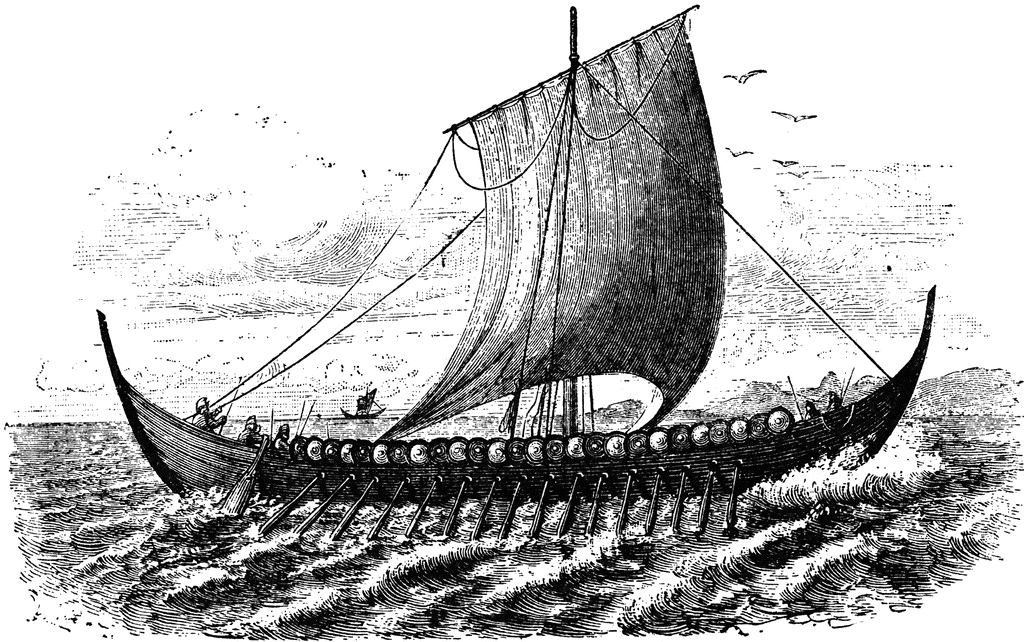 The Vikings were seafarers who spoke the Old Norse Language 
The name “Viking” possibly comes from the Old Norse term víkingr, which was a word for “pirate”
[Speaker Notes: The term “víkingr” was used as a verb to describe when men would go on raids. 
Another possibility for the origin of the term Viking is from the feminine vík, meaning "creek, inlet, small bay”. Various theories have also been offered that the word viking may be derived from the name of the historical Norwegian district of Viken (or Víkin in Old Norse), meaning "a person from Viken".]
Norse Mythology
Before the Norse were converted to Christianity during the Middle Ages, they had their own complex religion
It didn’t have a true name – those who practiced it called it “tradition”
[Speaker Notes: Image: Oscar Wergeland [Public domain], via Wikimedia Commons]
Norse Mythology
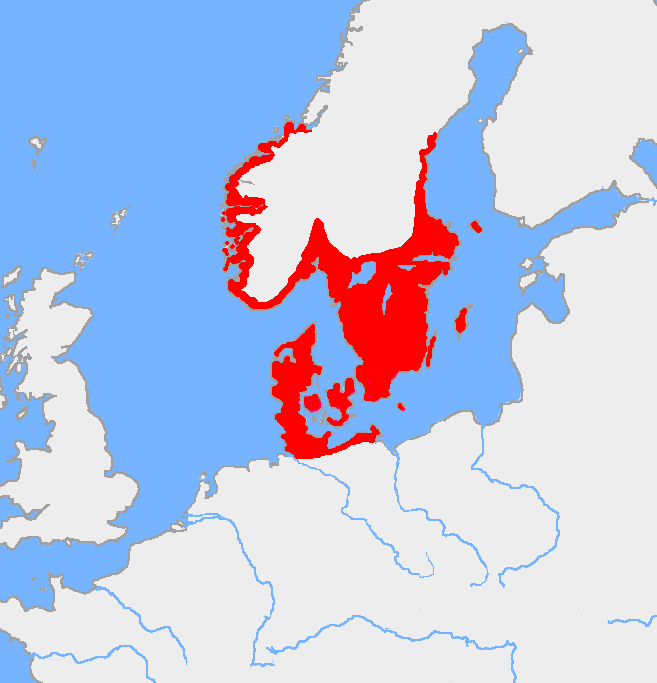 The “tradition” was practiced on the Scandinavian Peninsula and in northern parts of present-day Denmark and Germany
[Speaker Notes: Image: "Nordic Bronze Age". Licensed under Public Domain via Commons - https://commons.wikimedia.org/wiki/File:Nordic_Bronze_Age.png#/media/File:Nordic_Bronze_Age.png]
Norse Mythology
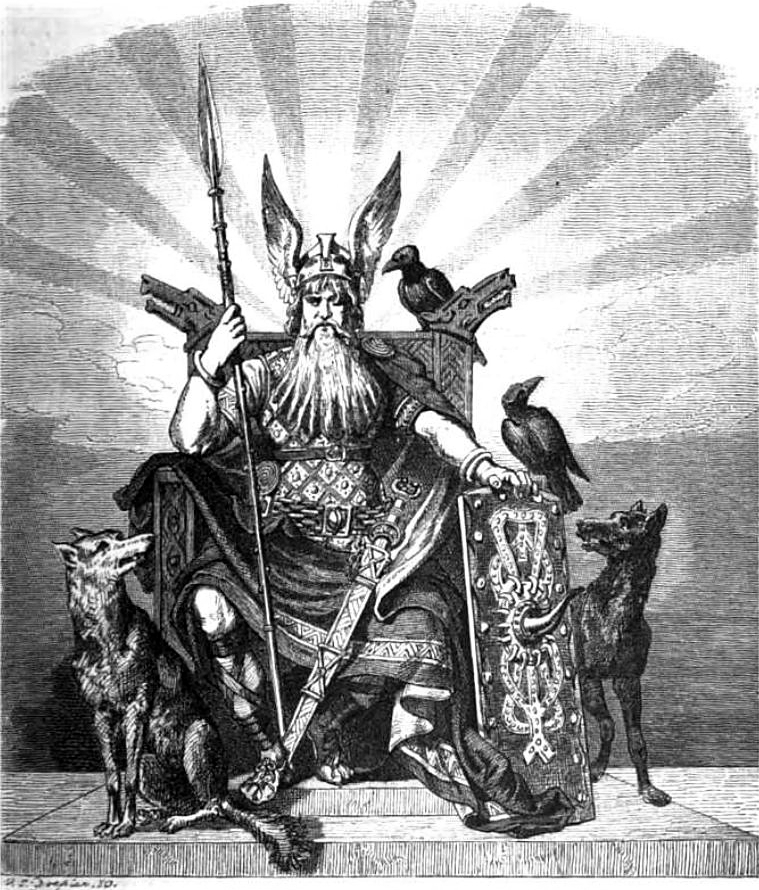 Like other religions and mythologies at the time, it gave life meaning and helped people understand the world
[Speaker Notes: Image: By Carl Emil Doepler (1824-1905) [Public domain], via Wikimedia Commons]
Norse Mythology
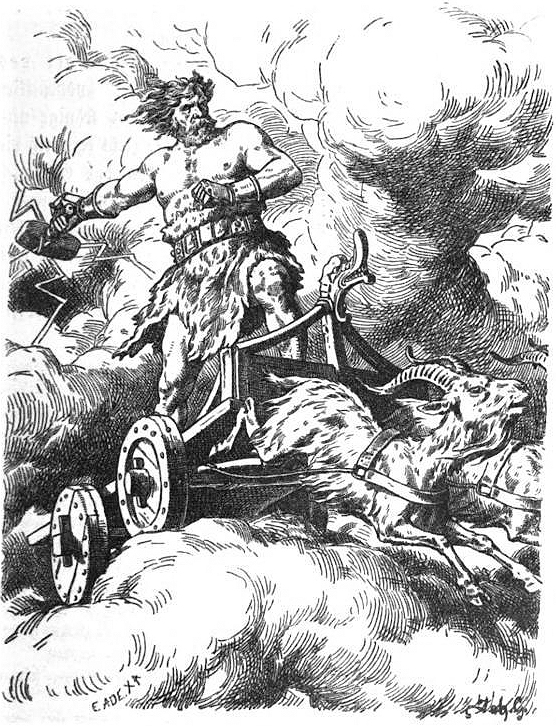 Norse mythology has tales of various gods, beings, and heroes
The Norse believed there were multiple gods and that animals had spirits
[Speaker Notes: Pictured: Thor

Image: Eduard Ade [Public domain], via Wikimedia Commons]
Norse Mythology
Norse gods were broken into two groups
The Vanir were associated with wisdom, nature, magic, and the ability to see the future
The other group was the Æsir (pronounced ICE-ear), who were associated with power and war and included the well-known gods Odin and Thor
The two groups would go to war 
After their war they unified into one group
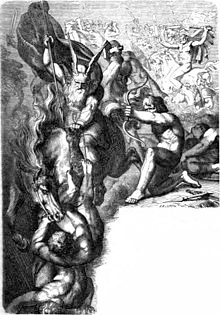 Depiction of the Æsir 
fighting the Vanir
[Speaker Notes: Image: Carl Ehrenberg [Public domain], via Wikimedia Commons]
Norse Mythology
Death and battle play important roles in Norse mythology
Half of those who died in battle would travel to Valhalla, an enormous hall in Asgard
[Speaker Notes: Image: "Walhalla (1896) by Max Brückner" by Max Brückner (1836-1919) - [1]. Licensed under Public Domain via Commons - https://commons.wikimedia.org/wiki/File:Walhalla_(1896)_by_Max_Br%C3%BCckner.jpg#/media/File:Walhalla_(1896)_by_Max_Br%C3%BCckner.jpg]
Norse Mythology
Asgard is home to the Æsir gods and is ruled by Odin and his wife, Frigg
At Valhalla, the dead join with others who have died in combat to prepare to aid Odin for a final battle
[Speaker Notes: The other half traveled to Fólkvangr, a field ruled over by the goddess Freyja

Image: "Walhalla (1896) by Max Brückner" by Max Brückner (1836-1919) - [1]. Licensed under Public Domain via Commons - https://commons.wikimedia.org/wiki/File:Walhalla_(1896)_by_Max_Br%C3%BCckner.jpg#/media/File:Walhalla_(1896)_by_Max_Br%C3%BCckner.jpg]
Norse Mythology - Odin
Odin was a Norse god associated with:
Healing
Death
Royalty
Knowledge 
And more
Member of the Æsir
He is often depicted with one eye and with a Raven
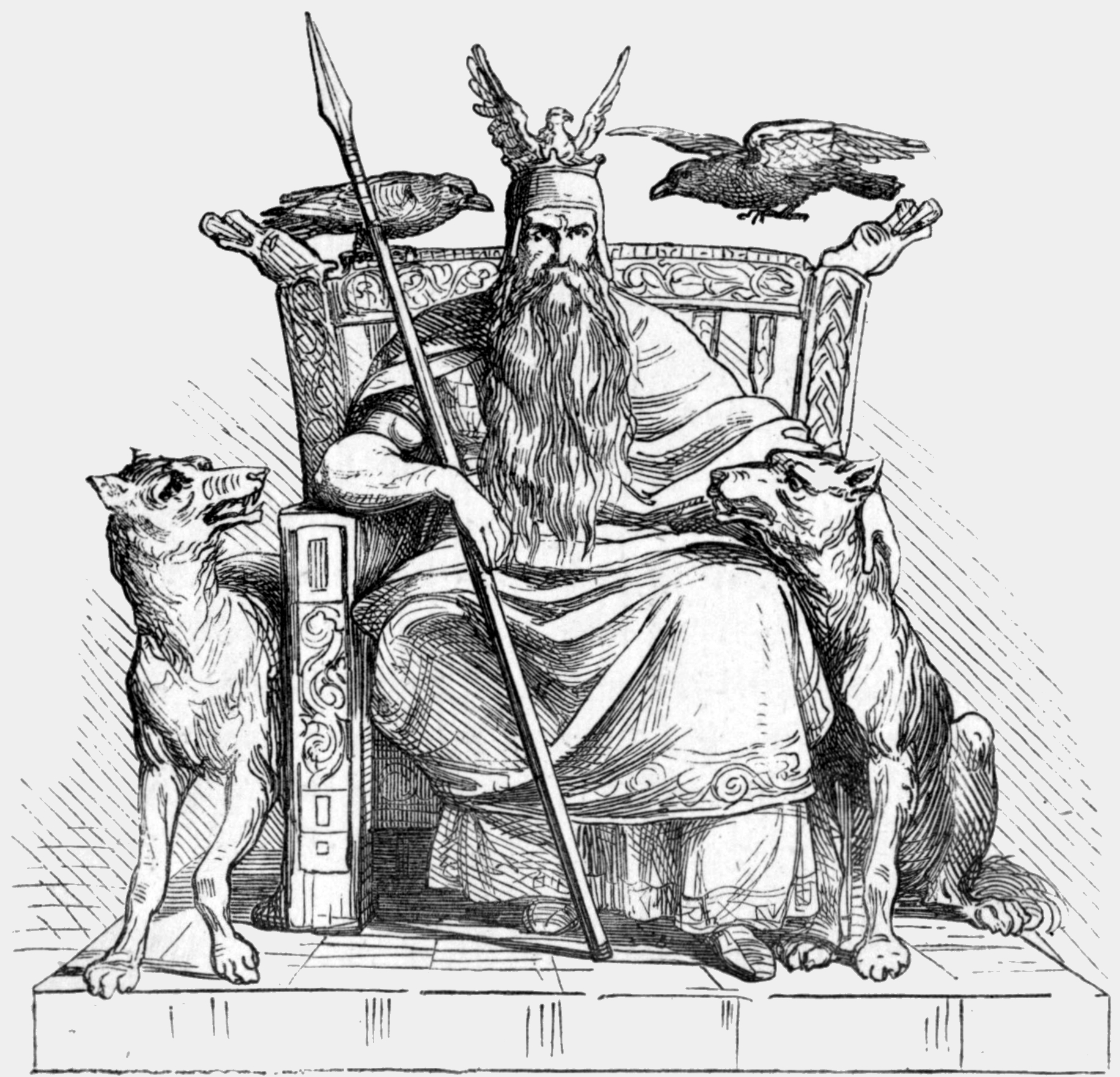 [Speaker Notes: According to Norse legend, Odin sacrificed his eye to Mímir, a figure renowned for his knowledge and wisdom, in exchange for wisdom 

Image: Ludwig Pietsch [Public domain], via Wikimedia Commons]